Budget Review Subcommitteeon Postsecondary Education
January 27, 2022

Interim President Lori Stewart Gonzalez, University of Louisville
Thank you!
Continued academic momentum
Enrollment and campus presence
Record-breaking research
Supporting our community
A banner year
|  3
Monetary

$130 million of state support generates $1.3 bill of direct output (10x the return on taxpayer investment- excluding health system)
Our Students
Access and Opportunity
Highest Pell-eligible student population in Kentucky, ACC
Top-ranked for minority access
Lowest average student debt upon graduation (4-year Ky publics)

Our Citizens
Prevented closure of Jewish Hospital and continued system-wide care
Scheduled to repay KEDFA loan ahead of schedule
A careful steward of state resources
|  4
Asset Preservation
Bucks for Brains
Speed School of Engineering Building
Key funding Components
|  5
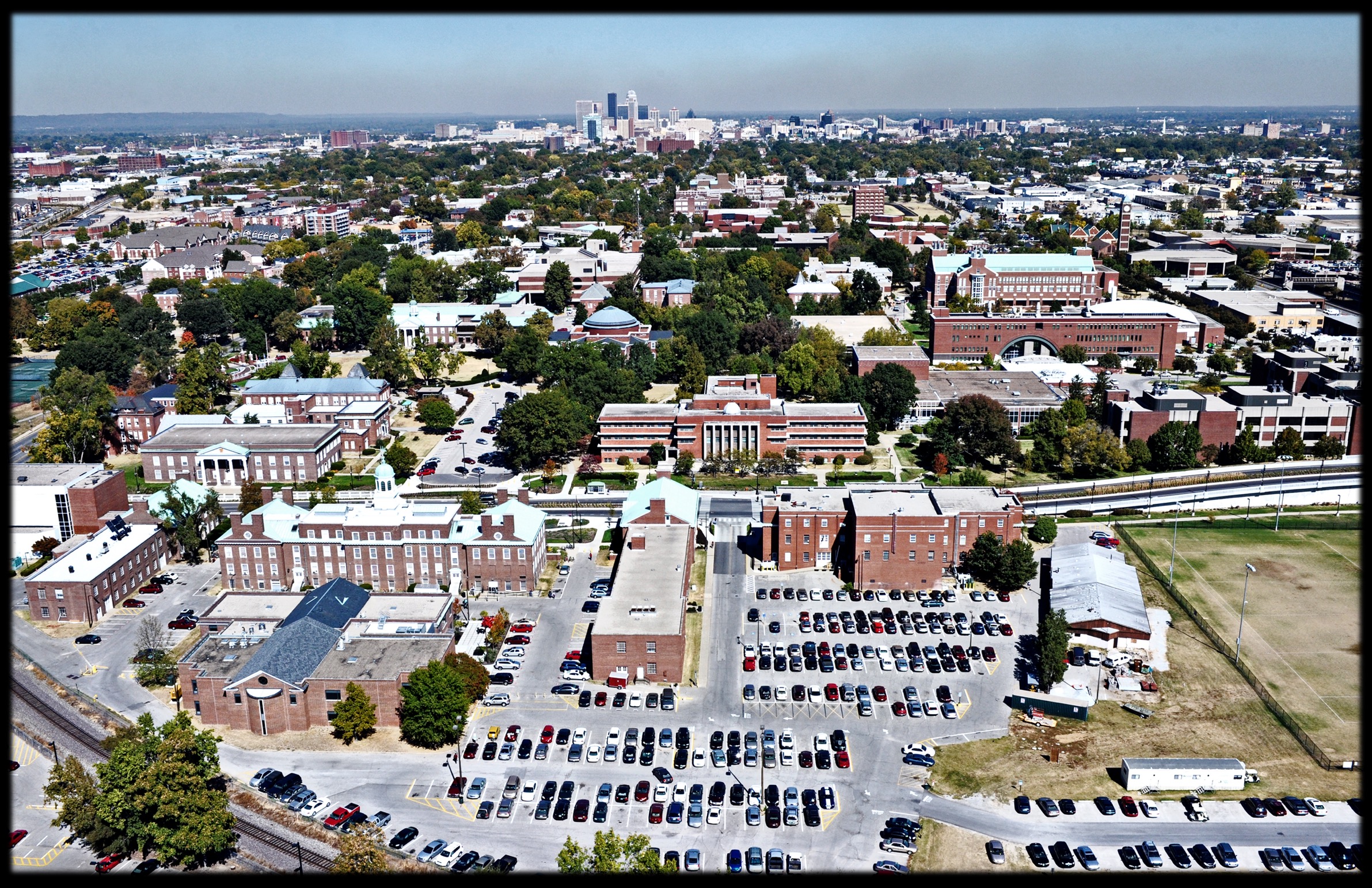 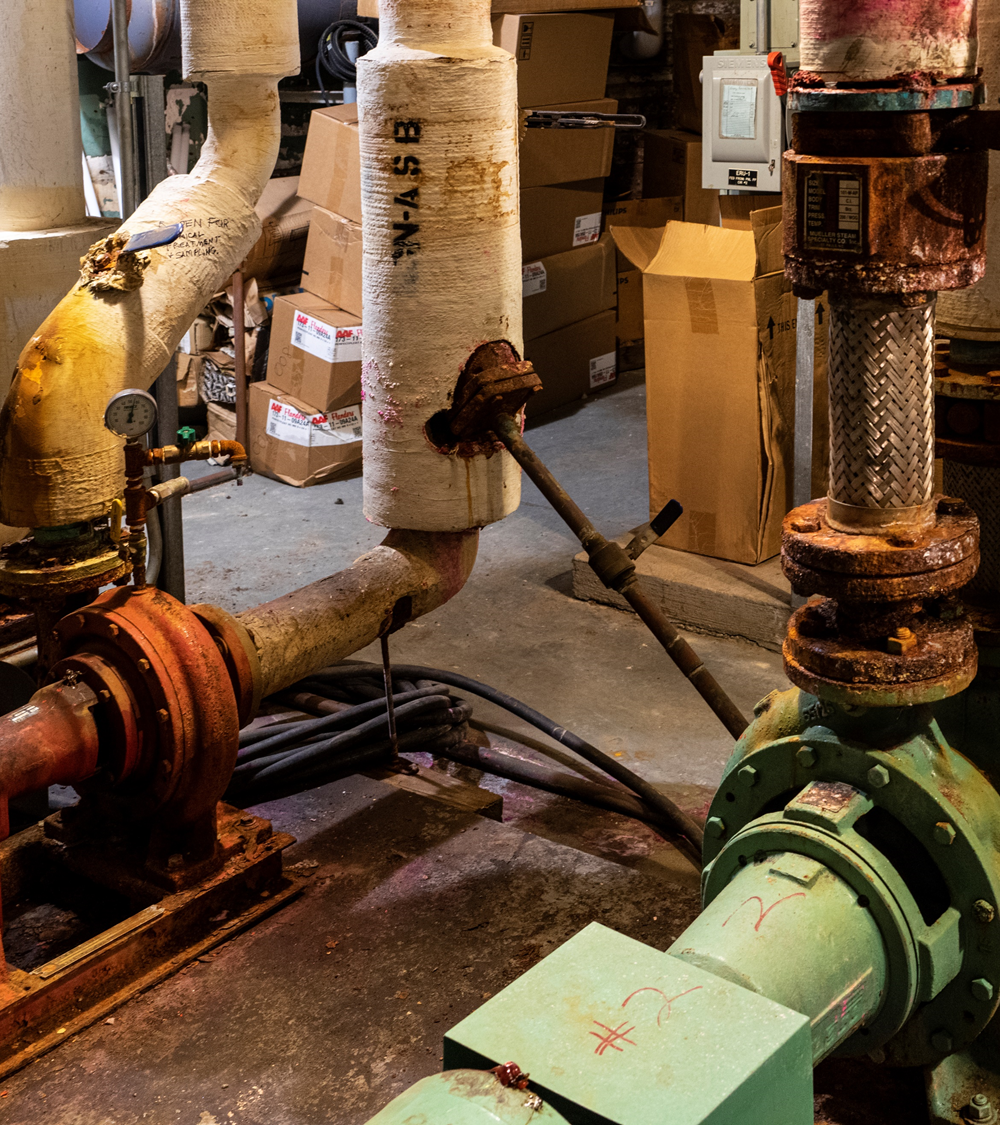 Asset Preservation
More than $1 Billion in deferred maintenance
10.4 Million square feet
Average building is 55 years old
|  6
Asset Preservation
With your support
Provide safer, healthier, more effective learning environment across the campus:
Upgrade infrastructure systems (HVAC, electrical & mechanical)
Repair roofs, windows, lighting on campus facilities
Extend the useful life of facilities
Reduce future costs
|  7
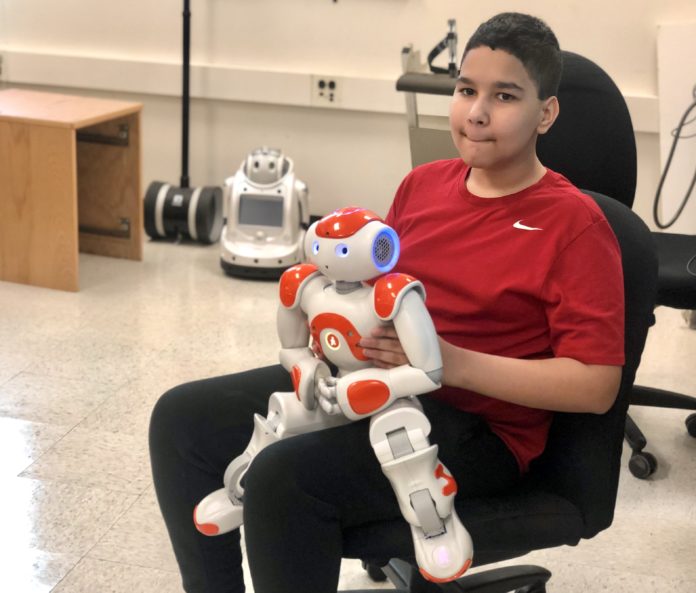 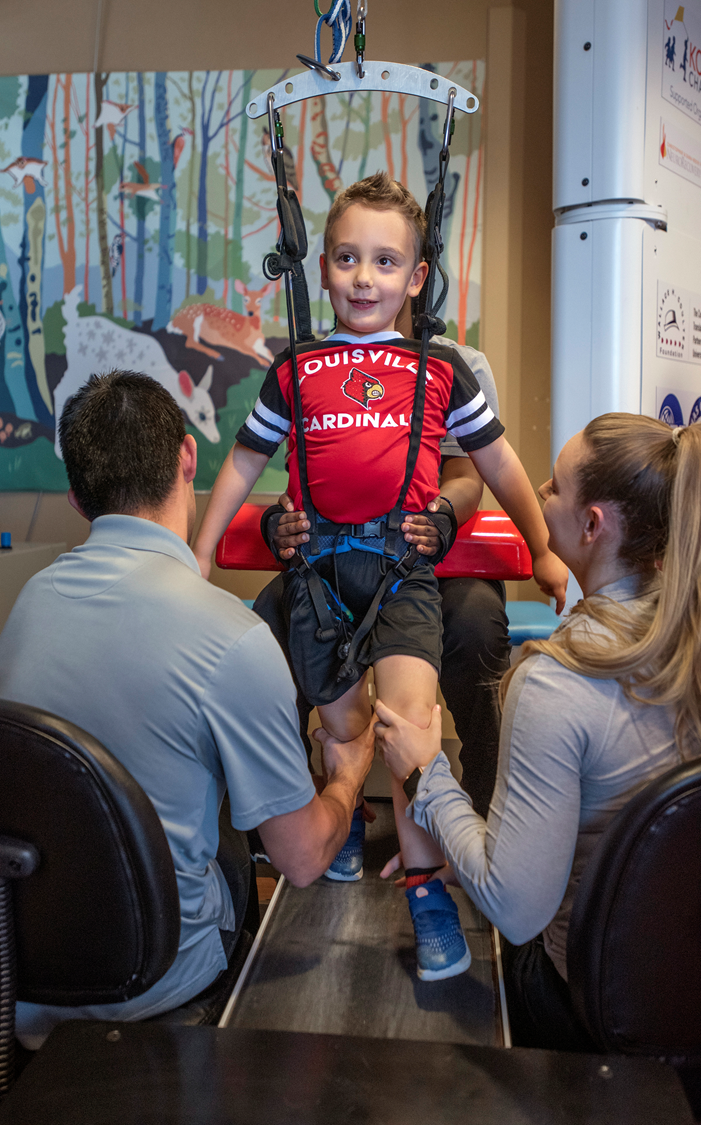 BUCKS For BRAINS
Successes
Funding led to explosive grant growth
$34 million (1997) to $201 million (2021)

Supports research and education in medicine, engineering, nursing and more
Spinal Cord  
Robotics
|  8
Bucks for brains
With your support
Build upon prior successes
Attract and retain top students (STEM+ H)
Solutions for societal, health, economic development needs
Strengthen high-impact research 
Incubator for start-ups
Talaris Therapeutics
|  9
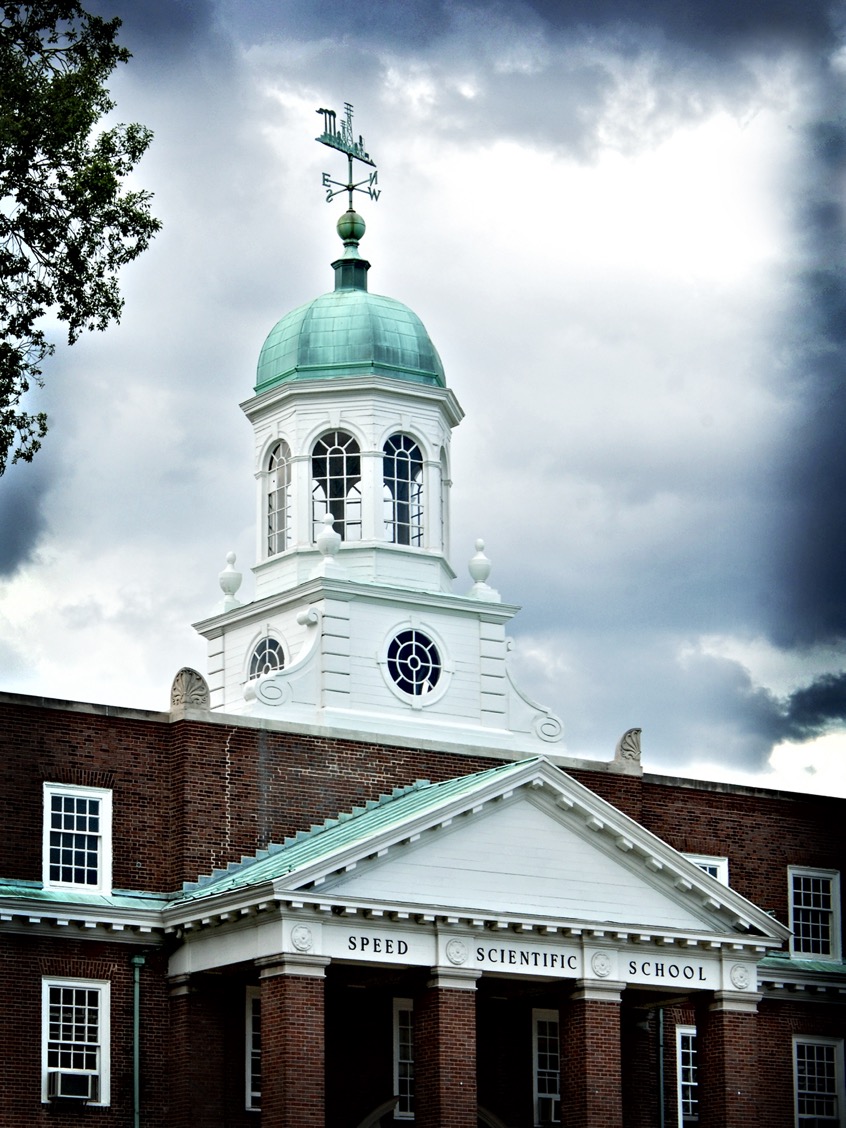 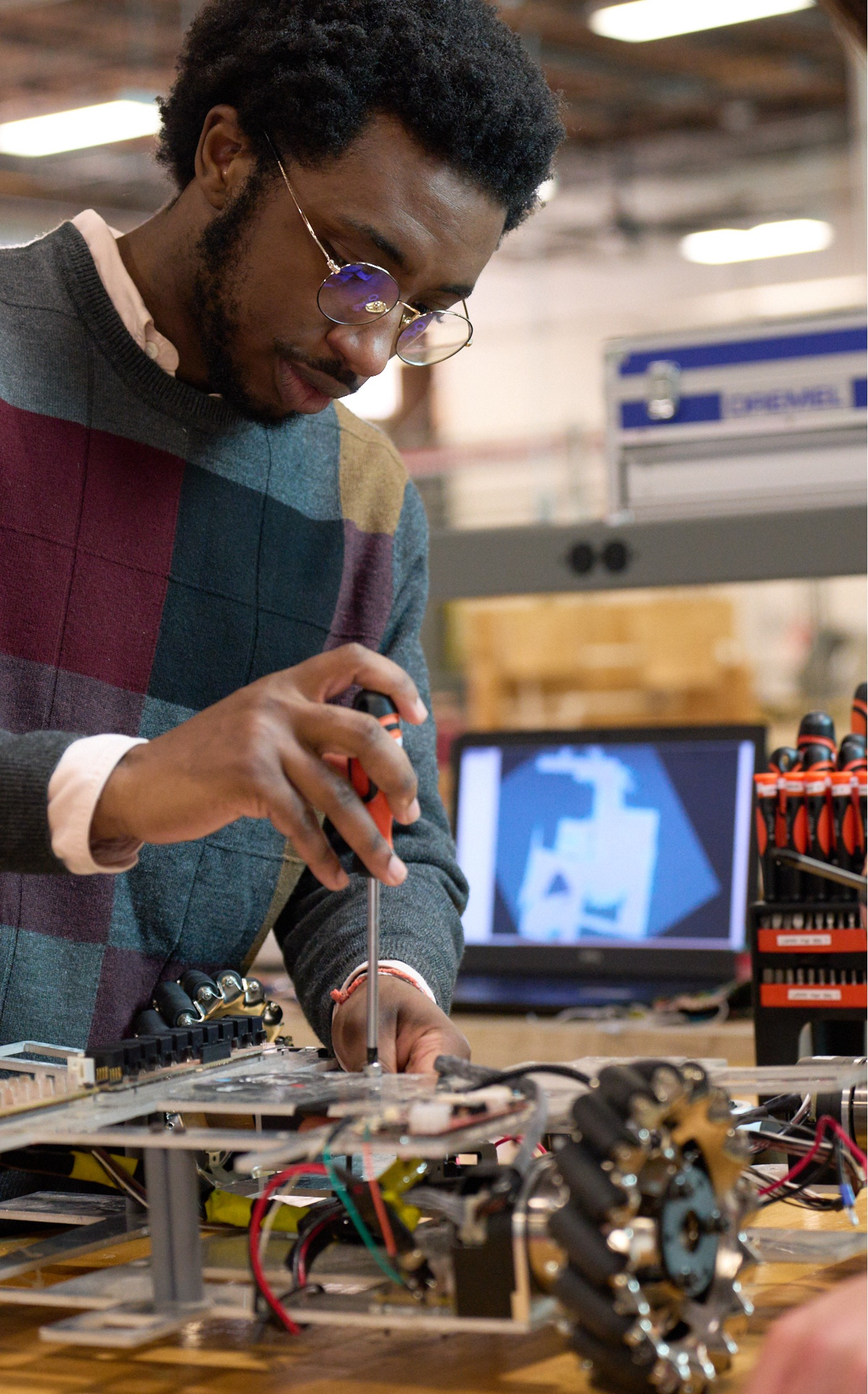 SPEED Schoolengineering building
Manufacturing drives Kentucky’s economy
Fulfilling market demand for engineers and conducting groundbreaking research
|  10
Speed School Engineering Building
With your support
Enhance learning and research capabilities
Strengthen partnerships with industry to create synergies and student co-ops
GE/First Build
Create the engineering workforce needed to drive Kentucky’s economy
|  11
Questions?